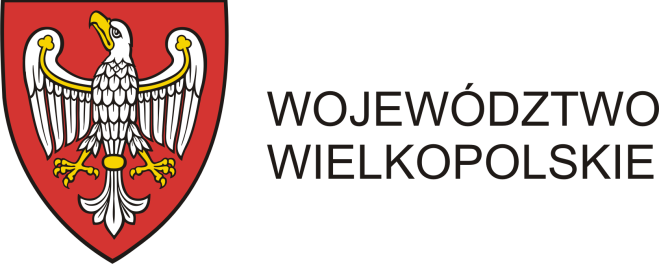 SAMORZĄD WOJEWÓDZTWA WIELKOPOLSKIEGO
ZADANIA SAMORZĄDU WOJEWÓDZTWA W ZAKRESIE USUWANIA AZBESTU I WYROBÓW ZAWIERAJĄCYCH AZBEST
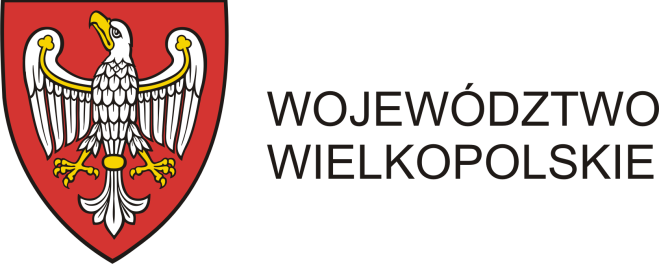 SAMORZĄD WOJEWÓDZTWA WIELKOPOLSKIEGO
MARSZAŁEK WOJEWÓDZTWA GROMADZI INFORMACJE O RODZAJU, ILOŚCI I MIEJSCACH WYSTĘPOWANIA WYROBÓW ZAWIERAJĄCYCH AZBEST
(art. 162 ust. 3 i ust. 6 ustawy z dnia 27 kwietnia 2001 r. Prawo ochrony środowiska – tekst jednolity: Dz. U. z 2020 r. poz. 1219 ze zm. – dalej Poś)
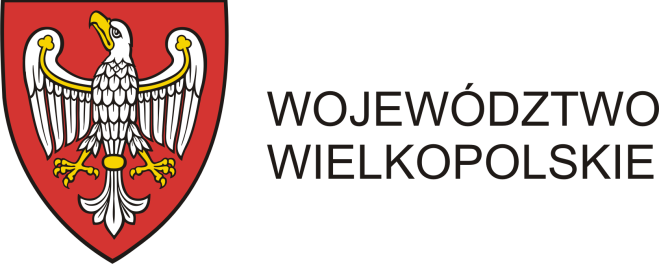 SAMORZĄD WOJEWÓDZTWA WIELKOPOLSKIEGO
MARSZAŁEK WOJEWÓDZTWA PROWADZI REJESTR RODZAJU, ILOŚCI ORAZ MIEJSC WYSTĘPOWANIA WYROBÓW ZAWIERAJĄCYCH AZBEST (BAZA AZBESTOWA)
(art. 162 ust. 7 Poś)
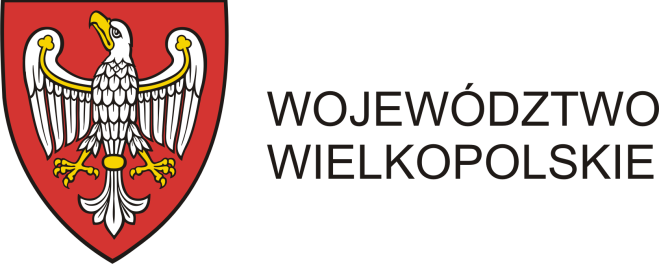 SAMORZĄD WOJEWÓDZTWA WIELKOPOLSKIEGO
SAMORZĄD WOJEWÓDZTWA MA OBOWIĄZEK UCHWALIĆ, A NASTĘPNIE AKTUALZOWAĆ PROGRAM USUWANIA WYROBÓW ZAWIERAJĄCYCH AZBEST Z TERENU WOJEWÓDZTWA
(Obowiązek ten wynika z Programu Oczyszczania Kraju z Azbestu)
Podstawowym celem programu jest oczyszczenie terytoriom kraju z azbestu i usunięcie stosowanych od wielu lat materiałów zawierających azbest w terminie do 2032 roku. 
Program zakłada następujące cele: 
usunięcie i unieszkodliwienie wyrobów zawierających azbest; 
minimalizacja negatywnych skutków zdrowotnych powodowanych kontaktem z włóknami azbestu; 
 likwidacja szkodliwego oddziaływania azbestu na środowisko.
5
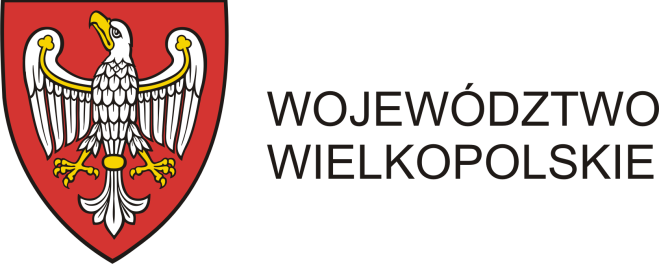 SAMORZĄD WOJEWÓDZTWA WIELKOPOLSKIEGO
Strategia rozwoju województwa wielkopolskiego do 2030 roku
Uchwała Sejmik Województwa Wielkopolskiegonr XVI/287/20 
z dnia 27 stycznia 2020 r. 
CEL STRATEGICZNY 3. Rozwój infrastruktury z poszanowaniem środowiska przyrodniczego wielkopolski 
 CEL OPERACYJNY 3.2. Poprawa stanu oraz ochrona środowiska przyrodniczego Wielkopolski
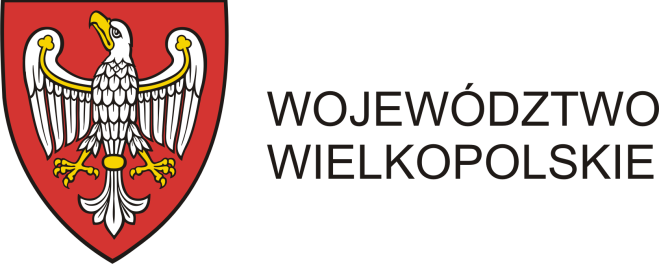 SAMORZĄD WOJEWÓDZTWA WIELKOPOLSKIEGO
PROGRAM OCHRONY ŚRODOWISKA DLA WOJEWÓDZTWA WIELKOPOLSKIEGO DO ROKU 2030
Uchwała Sejmik Województwa Wielkopolskiegonr XXV/472/20 
z dnia 21 grudnia 2020 r. 
CEL 8. Gospodarka odpadami i zapobieganie powstawaniu odpadów
Kierunki interwencji - - ograniczenie oddziaływania odpadów na środowisko
Typy zadań realizowanych w ramach poszczególnych kierunków interwencji - Dotacje na demontaż azbestu i unieszkodliwianie odpadów azbestu
Podmiot odpowiedzialny gminy/powiaty/samorząd województwa
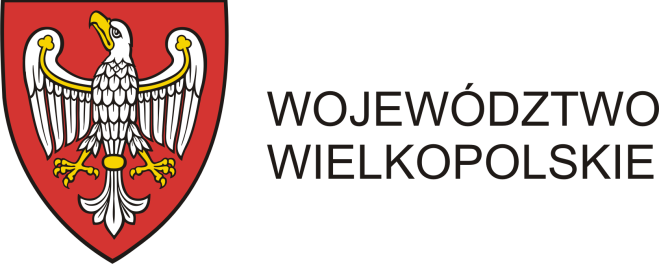 SAMORZĄD WOJEWÓDZTWA WIELKOPOLSKIEGO
NIEZALEŻNIE OD POWYŻSZEGO PLANUJE SIĘ NAŁOŻENIE NA SAMORZĄD WOJEWÓDZTWA KOLEJNYCH ZADAŃ ZWIĄZANYCH Z USUWANIEM WYROBÓW ZAWIERAJĄCYCH AZBEST
Marszałek województwa będzie rozpatrywał wnioski o zwolnienie z obowiązku usunięcia wyrobów zawierających azbest po roku 2032                i wydawał decyzje o możliwości/braku możliwości pozostawienia w budynku zabezpieczonego azbestu i wyrobów zawierających azbest,            a informacje o tych decyzjach niezwłocznie wprowadzał do Bazy Azbestowej,
Marszałek województwa będzie przyjmował zawiadomienia o sporządzeniu planu naprawczego wraz z kopią tego planu (użytkujący wyroby zawierające azbest będzie miał obowiązek sporządzenia planu naprawczego w przypadku przekroczenia dopuszczalnych stężeń włókien azbestu pomimo przeprowadzenia robót budowalnych polegających na zabezpieczeniu, zabudowaniu i trwałym związaniu azbestu lub wyrobów zawierających azbest z konstrukcją budynku),
Marszałek województwa będzie przyjmował i wprowadzał do Bazy Azbestowej dodatkową „Informację o wyrobach zawierających azbest” (użytkujący wyroby zawierające azbest będzie przedkładał „Informację o wyrobach zawierających azbest” właściwemu marszałkowi województwa w terminie 7 dni od dnia zakończenia robót budowlanych, w celu aktualizacji informacji w Bazie Azbestowej dotyczących unieszkodliwionych wyrobów zawierających azbest),
Marszałek województwa będzie miał obowiązek poinformowania właściwego organu o nieprawidłowościach